Χαρούμενη Ευρωπαική ημέρα για την Μυασθένεια!
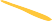 Ενωθείτε μαζί μας στην προσπάθεια  ευαισθητοποίησης για την MG και την υποστήριξη όσων ζουν με αυτήν !
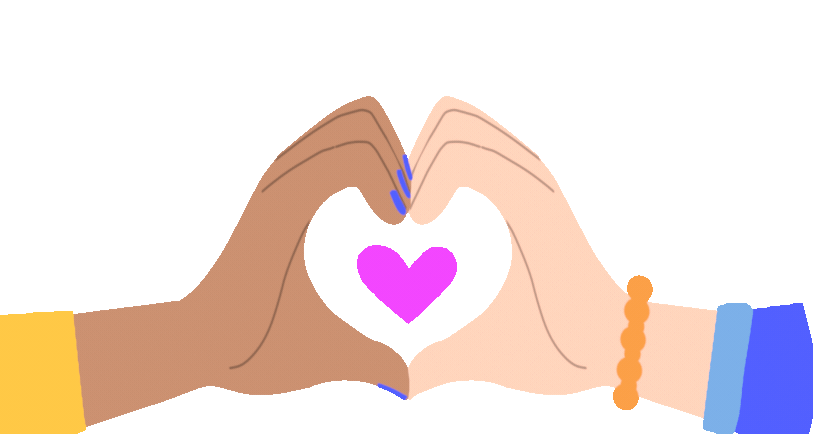